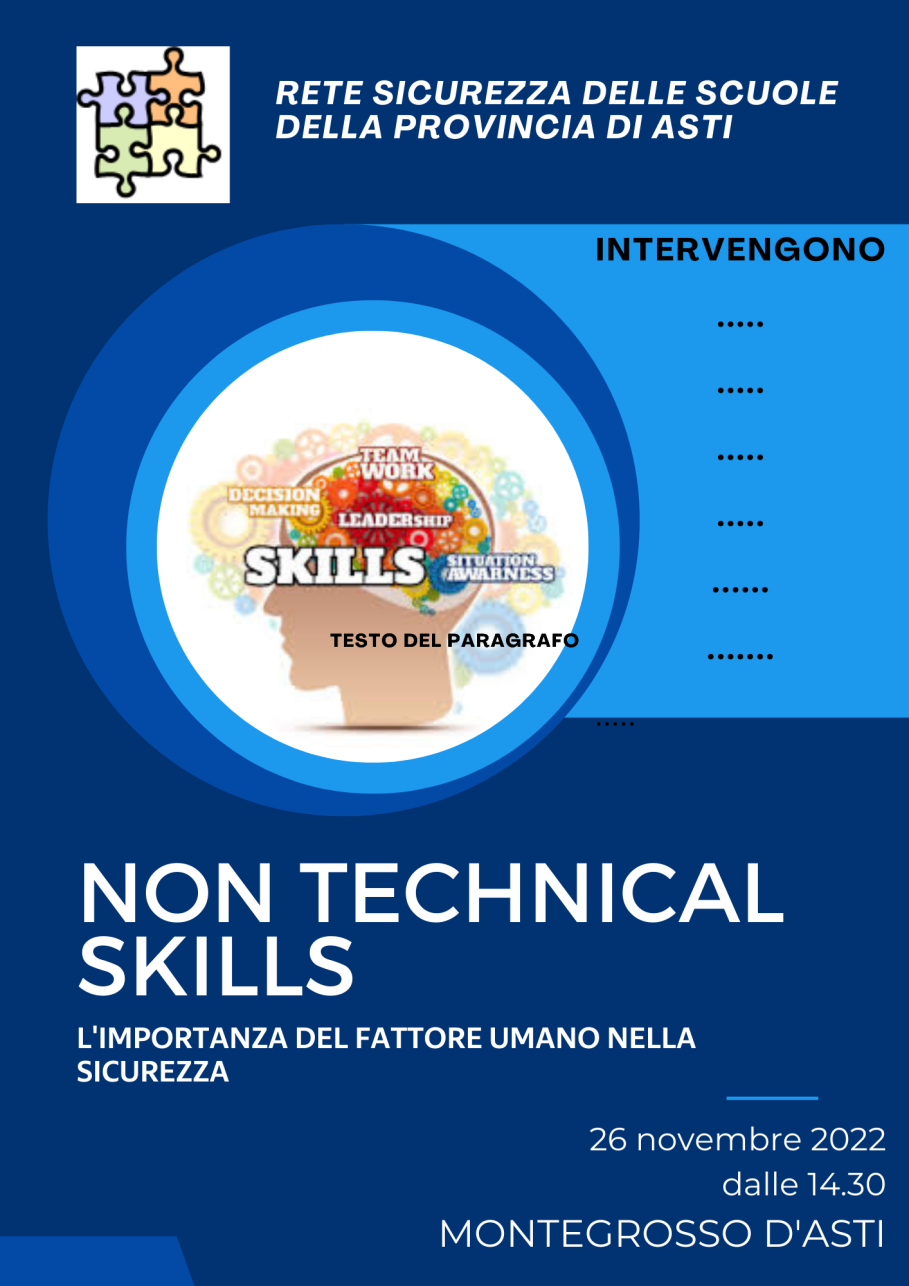 ARCHIVIAZIONE DIGITALE DATI E ATTESTATI SICUREZZA
COSA SI INTENDE PER «ARCHIVIAZIONE DIGITALE»?
Processo che permette la conservazione, l'organizzazione e la gestione di documenti e dati su supporti digitali.
Digitalizzazione dei documenti di sicurezza
Art. 53 D.Lgs 81/08
L'articolo 53 del D.Lgs. 81/2008 consente espressamente l'uso di sistemi di supporti digitali per l'archiviazione di qualsiasi documentazione obbligatoria per la sicurezza sul lavoro, equiparandola di fatto all'archiviazione cartacea.
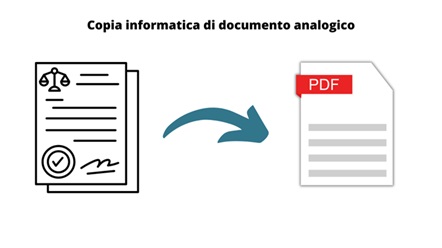 Sicurgeco risponde ai requisiti dei sistemi di memorizzazione
ll GDPR e la Conservazione dei Documenti Digitali
D.L. 196/2003
T.U. 679/2016
D.L. 101/2018

Tutti i documenti per la sicurezza sul lavoro, specie quelli contenenti dati personali, come gli attestati dei corsi di formazione, devono essere conservati nel massimo rispetto della privacy, così come previsto dal GDPR. 

Il GDPR richiede che le informazioni siano rintracciabili quando necessario, rispettando gli obblighi del titolare del trattamento dei dati in caso di problemi.
INFORMATIVA PRIVACY
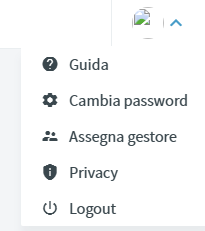 VANTAGGI DELLA DIGITALIZZAZIONE DEI DOCUMENTI 

ISPEZIONE DA PARTE DEGLI ORGANI DI CONTROLLO

ACCESSO RAPIDO E AGEVOLE ALLE INFORMAZIONI RICHIESTE = riduzione del tempo di reperimento dei dati e dei documenti, miglioramento efficienza operativa. 
SICUREZZA E INTEGRITÀ DEI DATI = gli accessi sono controllati garantendo la protezione delle informazioni personali secondo le norme in vigore.
TRACCIABILITÀ DELLO STORICO IN RELAZIONE ALLA FORMAZIONE, AGLI INCARICHI, ALLA CONSEGNA DEI DPI, AI TRASFERIMENTI = monitoraggio continuo delle scadenze, degli obblighi normativi, dei flussi. Questo permette alla scuola di essere in grado di dimostrare la gestione del personale in termini di salute e sicurezza nei luoghi di lavoro per quanto riguarda la parte documentale.
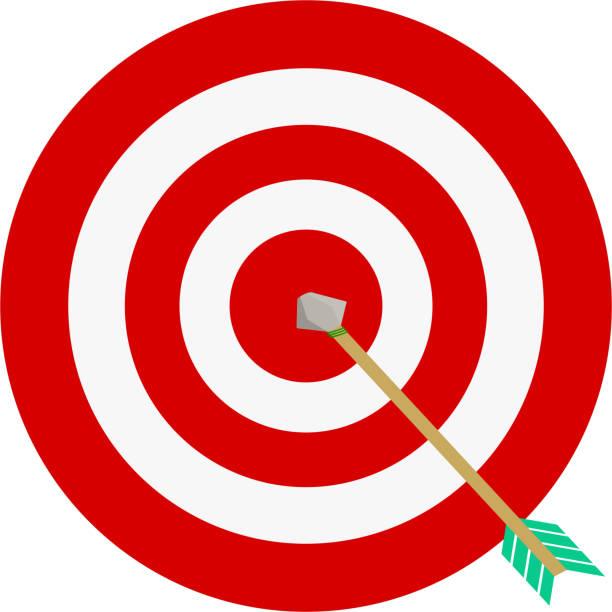 TRANSIZIONE DIGITALE
CONSIGLI PER LA CONSERVAZIONE DEI DOCUMENTI SULLA SALUTE E SICUREZZA NEI LUOGHI DI LAVORO
DVR – 10 anni

Verbali riunioni periodiche annuali – 10 anni

Nomina e formazione addetti della squadra d’emergenza – 5 anni dopo cessazione del rapporto di lavoro del dipendente
Certificazioni idoneità della Medicina del Lavoro  – 10 anni dopo cessazione del rapporto di lavoro del collaboratore (art. 25, comma 1, lettera h, del D.lgs. 81/2008), 40 anni dopo cessazione del rapporto di lavoro del collaboratore che ha lavorato con sostanze cancerogene

Attestati formazione con rischi particolari – 10 anni dopo cessazione del rapporto di lavoro del dipendente (art. 25, comma 1, lettera h, del D.lgs. 81/2008), 40 anni dopo cessazione del rapporto di lavoro del collaboratore che ha lavorato con sostanze cancerogene
Attestati formazione senza rischi particolari – 10 anni

Registri controlli periodici – nessuna regolamentazione specifica, si consigliano 5 anni

Relazioni sopralluoghi negli edifici – memorizzare digitalmente e conservare a tempo indeterminato

Relazioni sopralluoghi delle attività svolte – memorizzare digitalmente e conservare a tempo indeterminato
TRASFERIMENTO DATI E DOCUMENTI IN SICURGECO
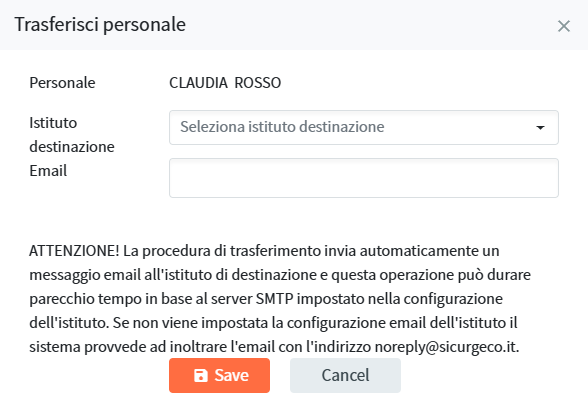 Selezione da tendina preimpostata
ISTITUTO CEDENTE = istituto che cede, trasferisce dati e documenti del personale

ISTITUTO INCORPORANTE = istituto che riceve dati e documenti del personale
ISTITUTO CEDENTE
ISTITUTO INCORPORANTE
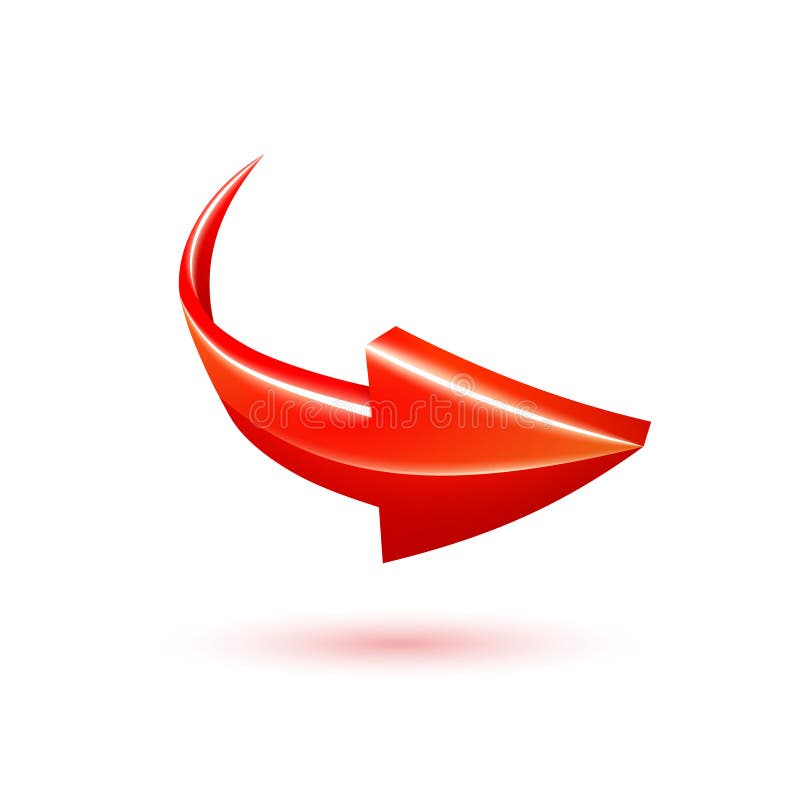 ISTITUTO DESTINATARIO SENZA SICURGECO
Il testo della email inviata all’Istituto che dovrà concludere il trasferimento contiene un link al portale di SicurGeCo con un accesso temporaneo e limitato alla fase di accettazione del personale. 

L’accettazione del personale deve essere preceduta dallo scaricamento degli attestati. 
Solo a download ultimati la procedura di accettazione del trasferimento può terminare con effetto immediato per cui l’Istituto cedente NON vedrà più alcun dato del personale trasferito.
ISTITUTO DESTINATARIO CON SICURGECO
L’accettazione avviene senza preventivo download degli attestati dei corsi seguiti dal personale perché il sistema sposta il personale da un Istituto all’altro direttamente sulla piattaforma.

L’Istituto cedente cessa di avere accesso ai dati del personale ceduto e l’Istituto incorporante ha immediato accesso a tutte le informazioni memorizzate su quel personale incorporato.
GIACENZA TRASFERIMENTO
Il trasferimento rimane in giacenza nella finestra TRASFERIMENTI finchè l’istituto incorporante non termina la procedura di accettazione.
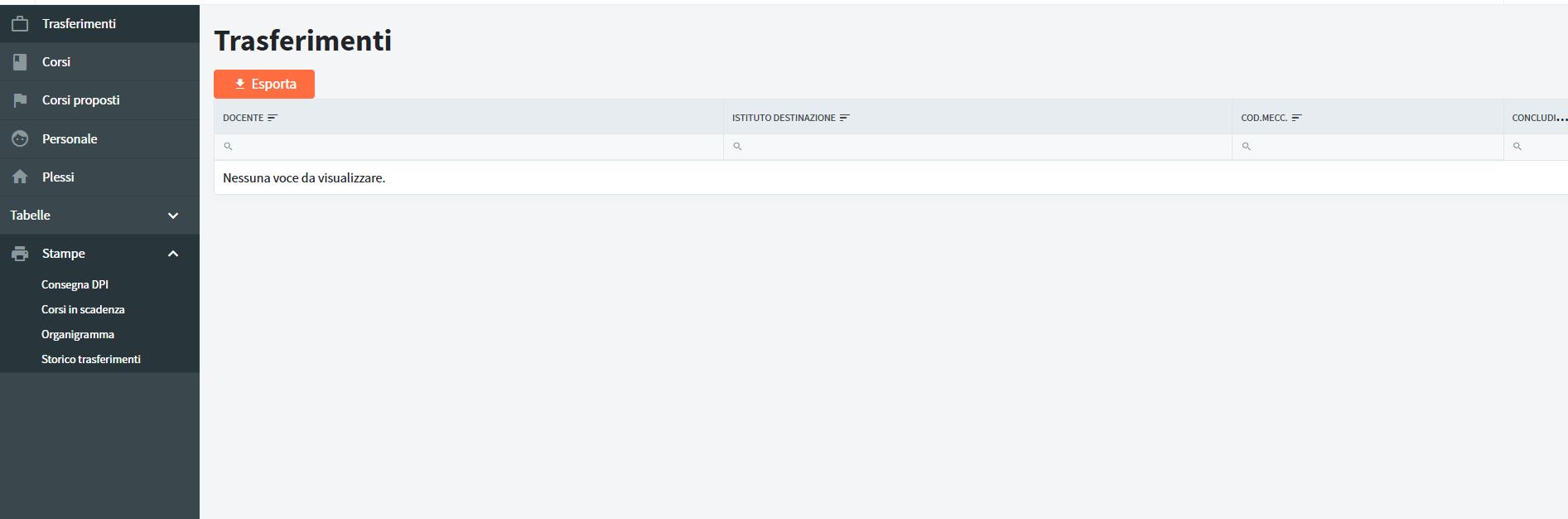 STORICO DEI TRASFERIMENTI
Lo storico si trova nella funzione STAMPE – STORICO TRASFERIMENTI
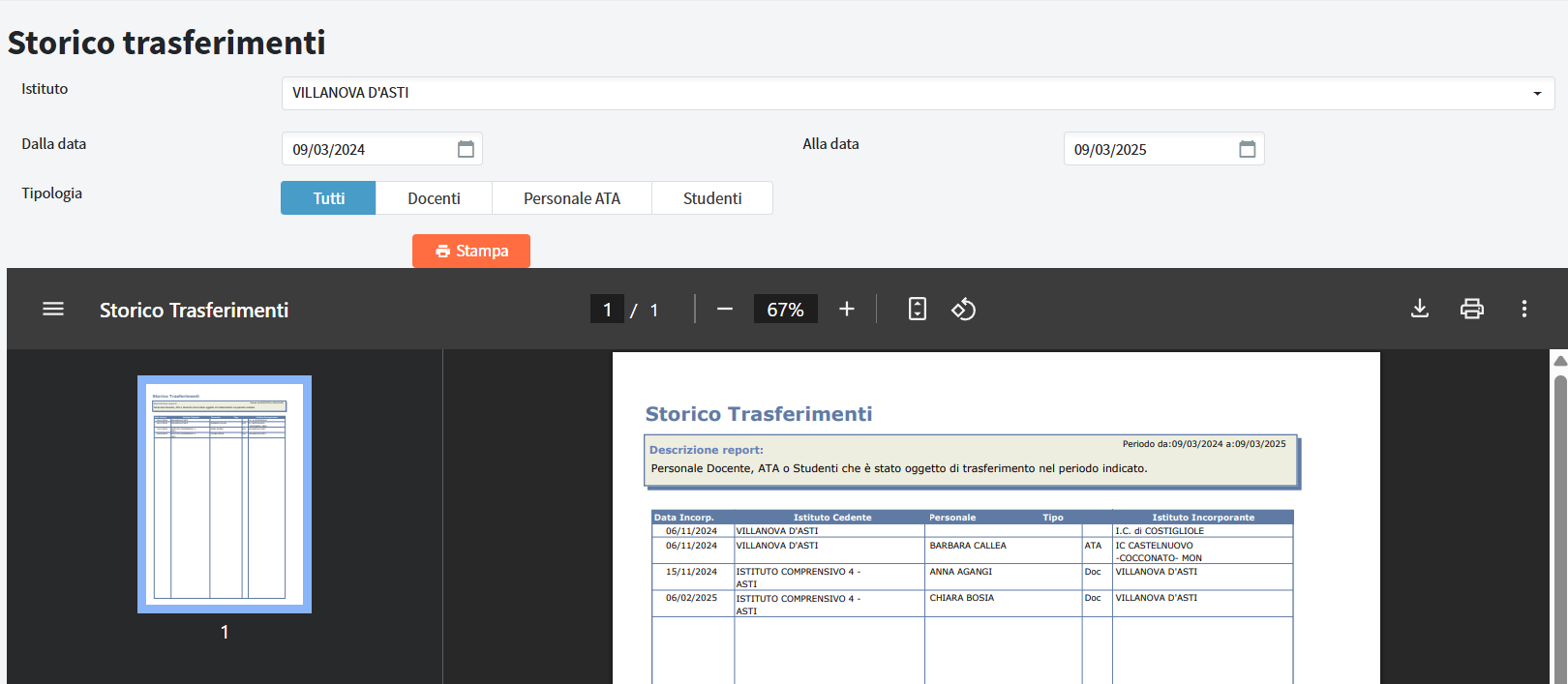 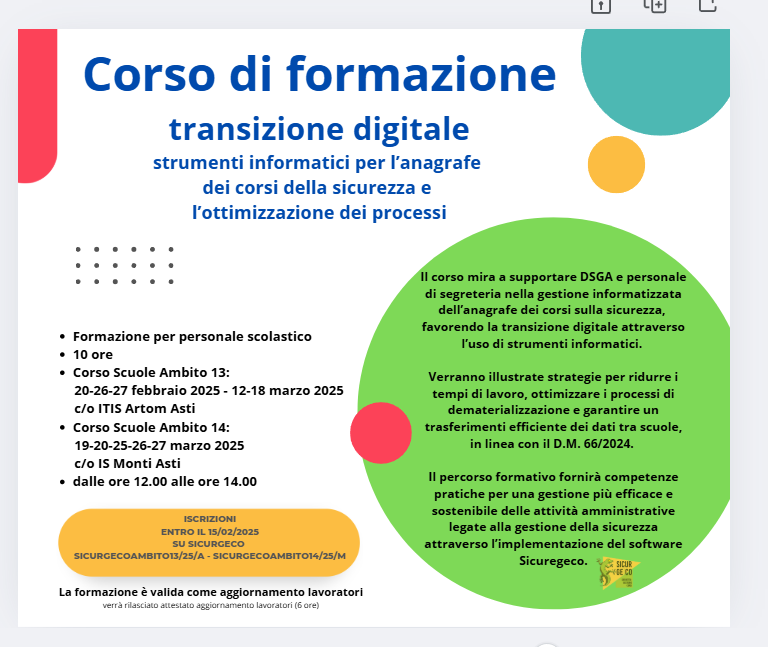 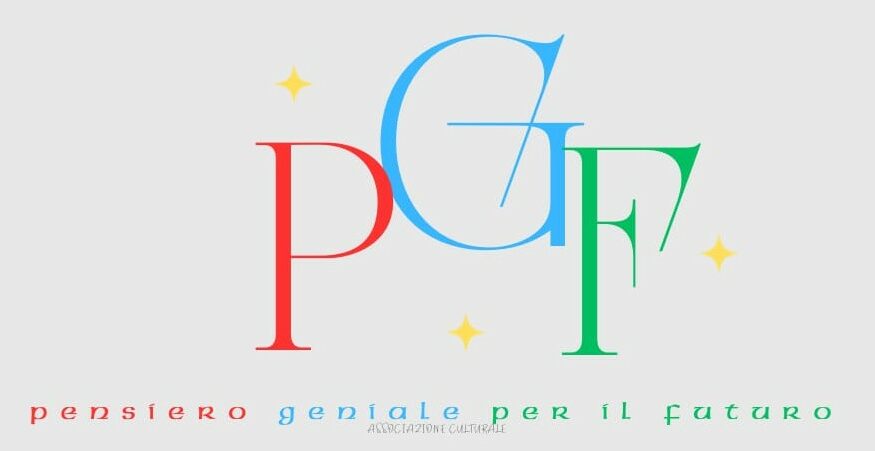 Slide pubblicate nel sito www.assopgf.it al seguente link
https://www.assopgf.it/formazione/